Rakennusinvestoinnit yleishyödyllisinä ympäristö- ja ilmastohankkeina
Rakennusasiantuntija Erja Vainionpää 
Keski-Suomen ELY-keskus
2.5.2024
[Speaker Notes: Test note]
”Hyvin suunniteltu on puoliksi tehty”
Kattavilla suunnitelmilla hankkeen käsittely on nopeampaa ja toteutus kustannustehokkaampaa.

Mitä huolellisemmin hanke on etukäteen mietitty ja suunniteltu, sen todennäköisemmin vältytään yllätyksiltä.

Tuen maksamisen edellytys: hankkeet on toteutettava tukipäätöksessä hyväksyttyjen suunnitelmien mukaisesti.
Kun hanke on ideoitu valmiiksi ja haetaan tukea, tarvitaan:
Yleisnäkymä rakentamishankkeen ympäristöstä sekä yksilöity kuva, mitä rakennetaan
Asemapiirros, johon hankkeen kohteet nimetty ja mitoitettu (pienhankkeissa mahd. karttaote)
Pohja-, leikkaus- ja julkisivukuvat
= rakennusvalvonnan hyväksymät LUPAKUVAT
Muutoskohteissa toimitettava sekä olevat (lähtötilanne) että toteutettavat piirustukset
Erikoissuunnitelmat, kuten LVISA-suunnitelmat, mikäli niillä on vaikutusta tukikäsittelyyn
Selvitys, miten ja missä rakennetaan
Rakennusselostus, jossa kerrotaan sanallisesti hankkeen yleispiirteet mitä, miten ja minne ollaan rakentamassa. Samoin hankkeen erityispiirteet kerrotaan selostuksessa.
Arvio rakentamisen kustannuksista
Rakennusosakohtainen kustannuslaskelma ajankohdan yksikköhinnoin; tekijän ammatti ja päiväys 
Hyväksyttävää tukisummaa määritettäessä, vain kustannusarviossa eritellyt kulut voidaan huomioida.
Tiedot luvanvaraisuudesta
Rakentamisen lupa/ Ympäristölupa/ Museoviraston lausunto/ Asbesti- ja haitta-ainekartoitus (-v.1994)/ vähintään lupaviranomaisen kirjallinen lausunto luvan tarpeettomuudesta (sähköposti)
Yleishyödyllisen rakentamishankkeen esteettömyys:
Suunnittelussa ja toteutuksessa tulee osoittaa esteettömäksi - millilleen
Mikäli esteettömyyttä ei pystytä suunnitelmissa tai toteutuksessa osoittamaan, ei hanketta voida tukea esteettömänä. Lainsäädännön tulee täyttyä.
Jos hanke haetaan mahdollisimman esteettömänä tai esimerkiksi helppokulkuisena, se tulee:
suunnitella mahdollisimman esteettömäksi ja/tai helppokulkuiseksi
toteuttaa mahdollisimman esteettömäksi ja/tai helppokulkuiseksi
Viranomaisten tehtävänä on edistää esteettömyyttä; tuettavat hankkeet
Tukiehdot ovat rakennuslupaa tiukemmat!
Suunnitelmien on oltava sellaiset, että kuka tahansa täysin ulkopuolinen henkilö pystyisi toimitettujen tietojen pohjalta toteuttamaan hankkeen alusta loppuun saakka, pysyen esitetyssä kustannusarviossa.
Tarkista suunnitelmien yhdenmukaisuus; piirustukset, rakennusselostus ja kustannusarvio sekä muut liitetiedot ja hakemustekstit kertovat samaa. 
Hakija on oman alansa ammattilainen; muut eivät tiedä oleellisia hanketoimia ellei hakija kerro niistä suunnitelmissa. 
”Rakkaalla lapsella on monta lempinimeä”; nimeä kiinteistön rakennukset/rakennelmat asemapiirustukseen ja pysyttele näissä nimissä kaikissa hakemuksen asiakirjoissa.
Selkeä rakennusselostus on samalla työlistaus esim. talkoolaisille ja voi toimia myös runkona hankkeesta tehtävään somepostaukseen.
Kustannusten kohtuullisuutta ja hankkeen tarkoituksenmukaisuutta arvioidaan toimitettujen tietojen perusteella
Kustannusarvion tekee alan ammattilainen rakennusosakohtaisesti yleisesti käytettävän nimikkeistön mukaisesti. 
Kustannusarviopohjaa käytettäessä kuluja ei unohdu tukea haettaessa.
Hakijan edun mukaista on, että kustannusarviossa on kaikki hanketoimet eritelty ja yksilöity mahdollisimman realistisesti, jotta kaikki tukeen hyväksyttävät kustannukset voidaan määrittää. 
Arvonlisäverottomat yksikköhinnat ja mahdolliset arvonlisäveron osuudet.
Jokaisesta erillisestä rakennuskohteesta on tehtävä omat laskelmat, ja haettavasta summasta yhteenveto – mistä haettava tukisumma muodostuu.
Hyvillä suunnitelmilla voi pyytää täsmällisiä tarjouksia tarvikkeista ja asennuksista.
Hakija voi valita hankkeeseensa tasokkaampia tuotteita/palveluita, mutta tuettava summa määritellään tavanomaisin kustannuksin. Optioita tai hintavarauksia ei voida tukea.
Esimerkkejä teemahakuun sopivista investoinneista sekä rakentamishankkeissa huomioitavia ympäristövaikutuksia
kylätalon energiaremontti; lämmön- ja sähkönlähteet sekä eristäminen esim. aurinkoenergiajärjestelmä, ikkunoiden uusiminen, lisälämmöneristys yläpohjaan
olemassa olevan alueen ja/tai rakennuksen parantaminen ja/tai muuttaminen eri käyttöön – harrastuspaikat; liikunta, taide, kulttuuri
ampumaratojen ympäristövaikutusten parantaminen mm. meluvallit

kohteen muutosjoustavuus 
kohteen ja materiaalien pitkän elinkaaren varmistaminen
energia- ja tilatehokkuus
uusiutuvien ja uudelleen käytettävien materiaalien käyttäminen esim. CLT- ja muut puurakenteet, ontelolaatat ja muut uusiobetonituotteet
kuljetuskustannusten minimointi; mm. paikalliset materiaalit ja yhteistyö, fossiilivapaat ajoneuvot ja työkoneet
Esimerkkihanke: aurinkosähköjärjestelmä
Suunnittelussa tulee huomioida:
Sulakekoko ja sähköyhtiön kytkentälupa verkkoon liitettävästä sähkön pientuotannosta
Aurinkopaneelien asennus; katto, seinä vai maa
Järjestelmän suuntaus ja tehotarve
Turvallisuus ja rakenteiden kestävyys https://tukes.fi/sahko/sahkotyot-ja-urakointi/aurinkosahkojarjestelmat 
Tukihakuun toimitetaan tiedot:
Riittävä määrä tarjouksia (väh. 3 kpl) samalla sisällöllä kustannusten kohtuullisuuden selvittämiseksi.
Valittu kokonaistaloudellisesti edullisin tarjous. Tukea haetaan valitun tarjouksen kustannuksen mukaisesti.
Energiatarveselvitys (rakennetuki)
Rakentamisen lupa tai selvitys luvan tarpeettomuudesta
Asemapiirustus/-kuva aurinkopaneelien sijoituksesta
Hanke tulee toteuttaa hyväksyttyjen suunnitelmien mukaisesti:
Valitut tehot (kW), asennustapa ja luvitus
Esimerkkilaskelma: 
10,25 kW,  25 kpl x 410 W aurinkopaneeleja tuottavat laskennallisesti sähköenergiaa 8 456 kWh/v. (225x0,410x825) Keski-Suomessa etelään päin suunnatuin paneelein. 

Kustannus 850 €/kW alv 0 % (rakennetuen enimmäishinta) 
8 712,50€ alv (-25x0,410x850) 
10 803,50 € alv 24 % 
kokonaiskustannus
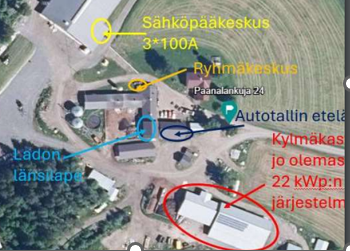 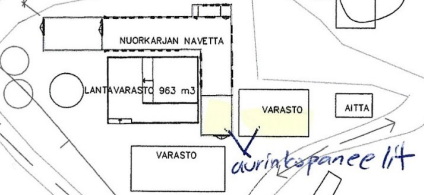 Lisätietoa tuettavasta        rakentamisinvestoinnista:
Internet: ELY-keskus.fi/Elinkeinot/Maaseutuelinkeinot/Maaseudun kehittäminen/ valitse: Keski-Suomi ->Rahoituskauden 2023–2027 esittelymateriaalit ->Rakentamisen asiakirjat
Kiitos mielenkiinnosta!